Beam measurements and simulations for the last ion run (longitudinal plane)sLIU-SPS Beam Dynamics Working Group 18/02/2015
A. Lasheen, T. Bohl, E. Shaposhnikova, H. Timko
Instability after transition crossing ?
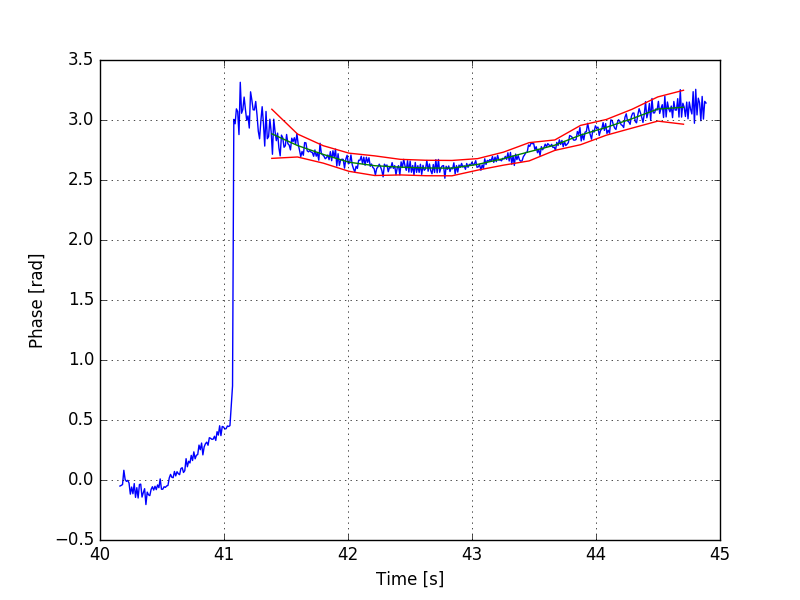 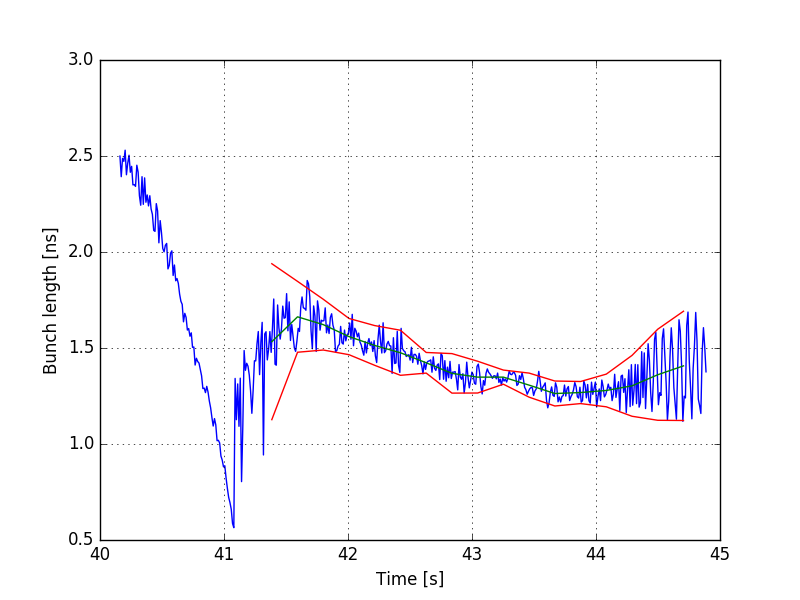 During the ion run in December 2015, instabilities were observed in the longitudinal plane
 The motivation to study the dynamics for ions was to test whether our simulations tools were able to reproduce what was observed in measurements (transition crossing + instabilities for ions)
2
Outline
Measurements


 Flat top simulations


 Transition crossing simulations
3
Measurements
Measurements
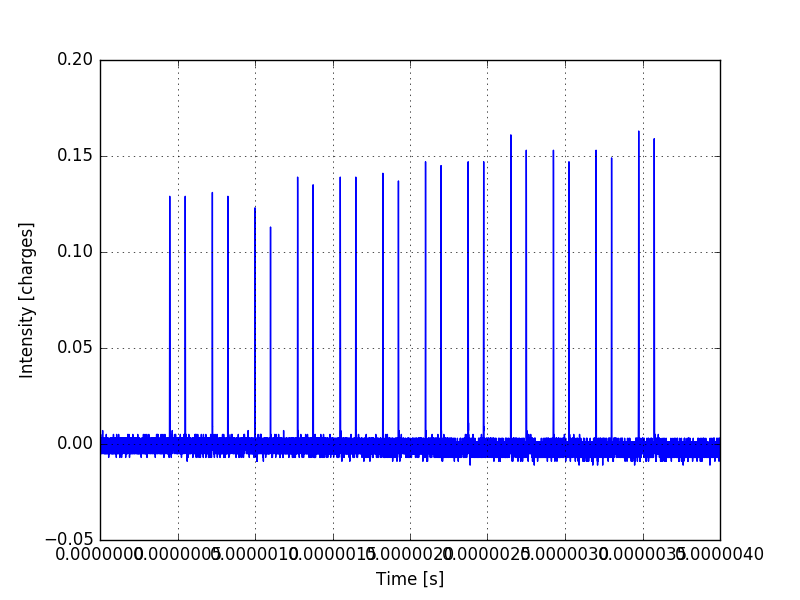 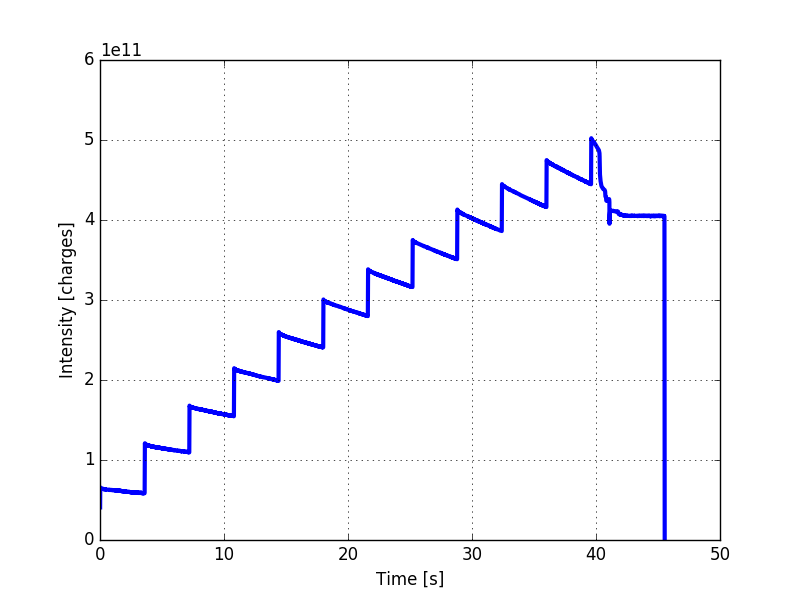 Beam profile
Beam charges
5
Variability in bunch length / intensity
Bunch length
Bunch intensity
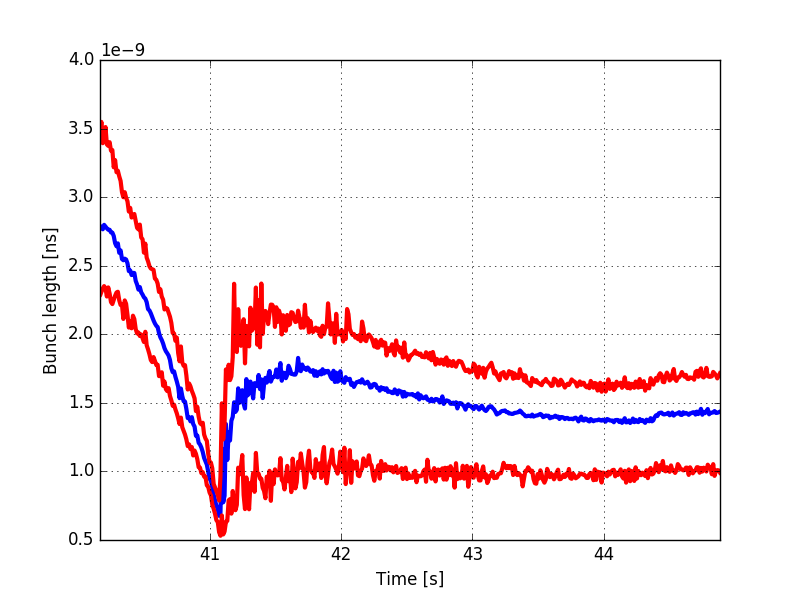 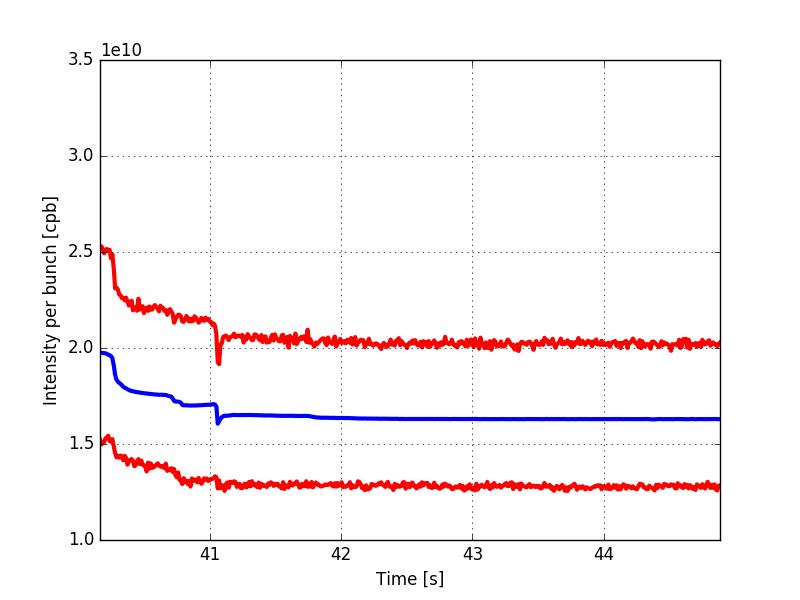 Average
Minimum/Maximum
Average
Minimum/Maximum
6
Variability in bunch length / intensity
Bunch length before the ramp
Bunch intensity after losses
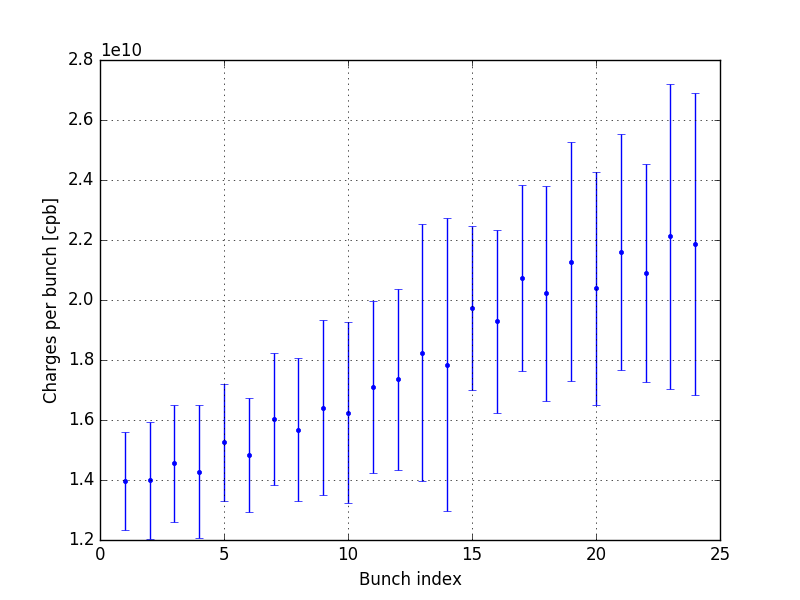 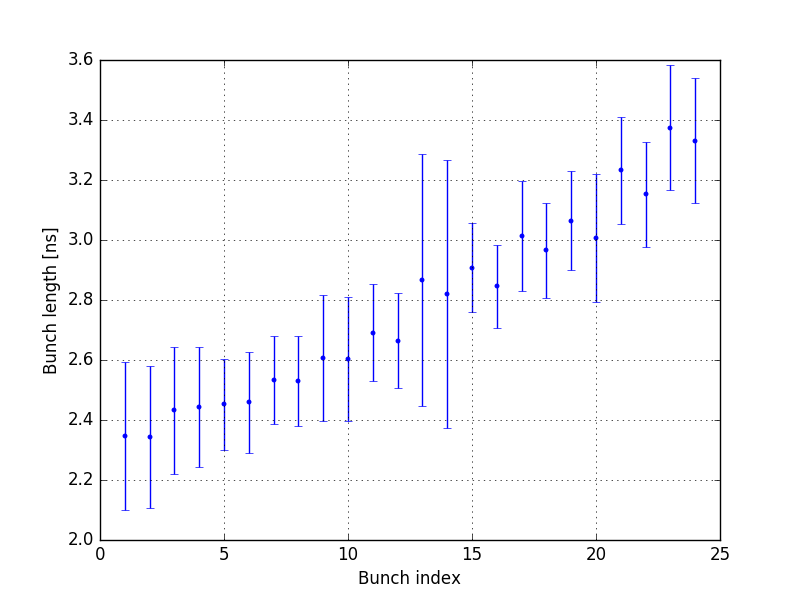 7
Bunch phase oscillations
Example for Bunch #4
Dipole oscillations for each bunch
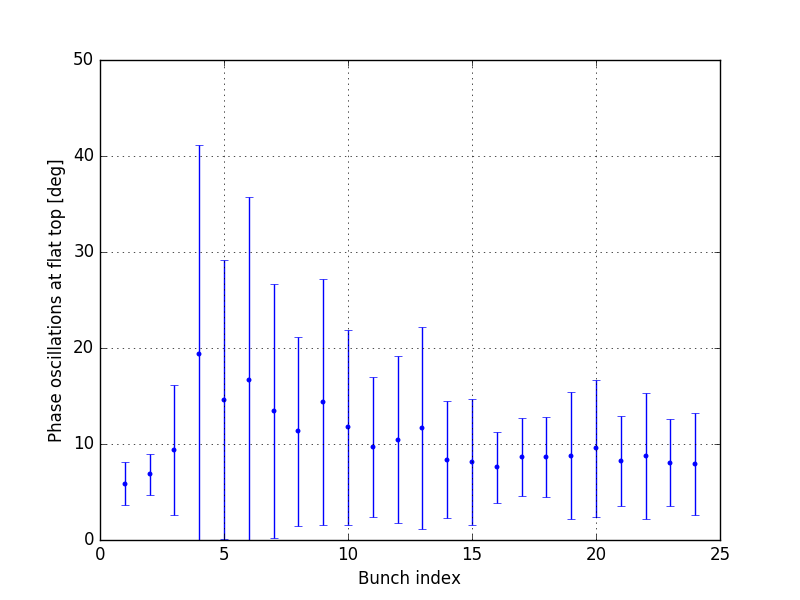 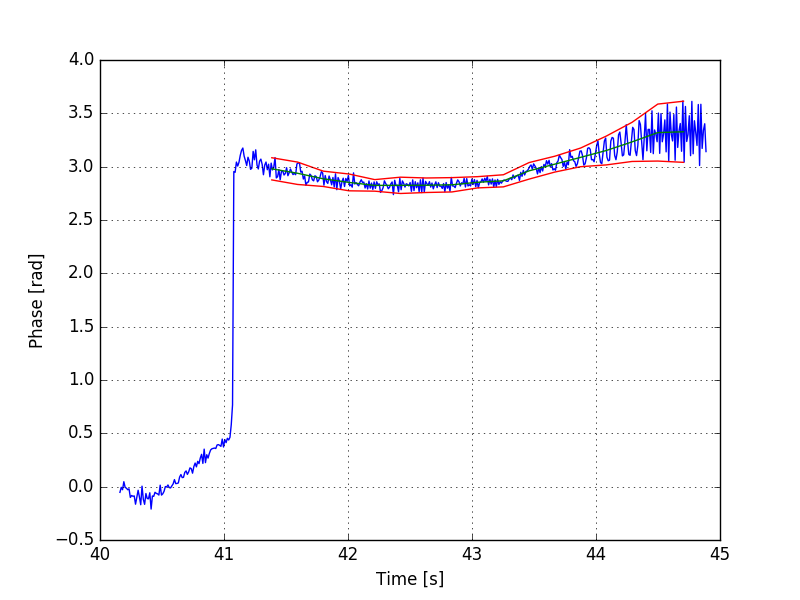 The two first bunches are stable (phase loop)

 The first half (low intensity, small bunch length) is more unstable than the second (high intensity, long bunch length)
8
Loss of Landau damping ?
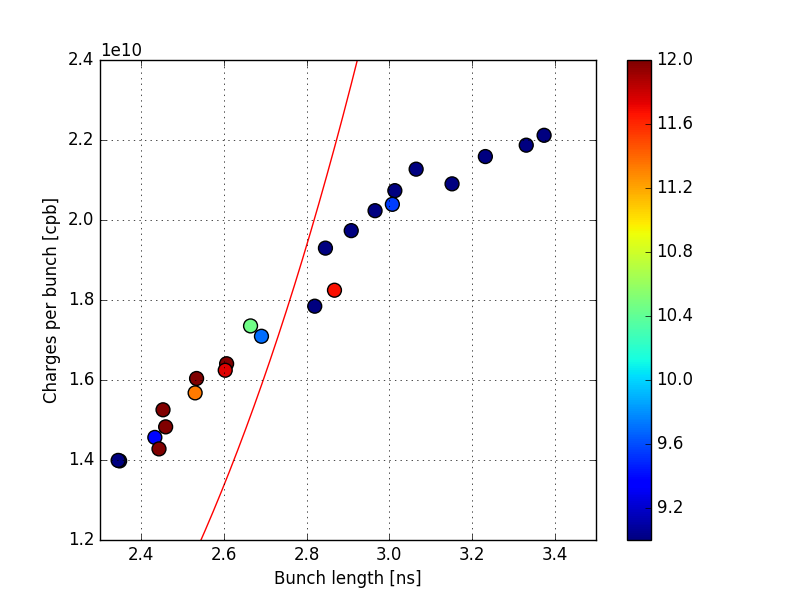 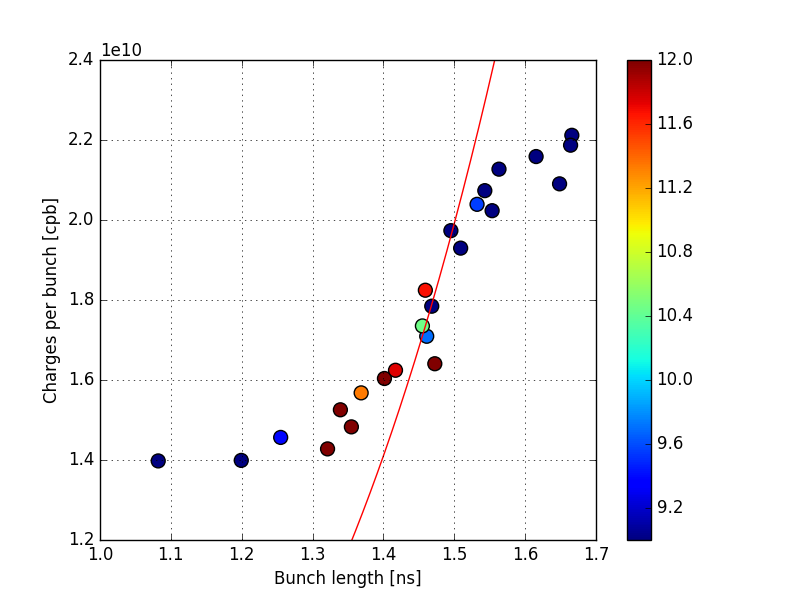 Average bunch length at flat top
Average bunch length before the ramp
9
Flat top simulations
Simulations (BLonD)
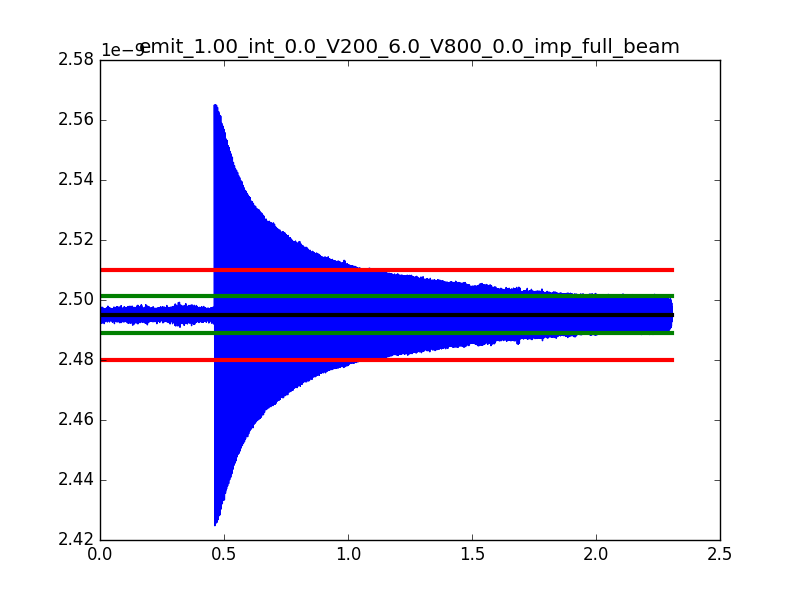 No intensity effects
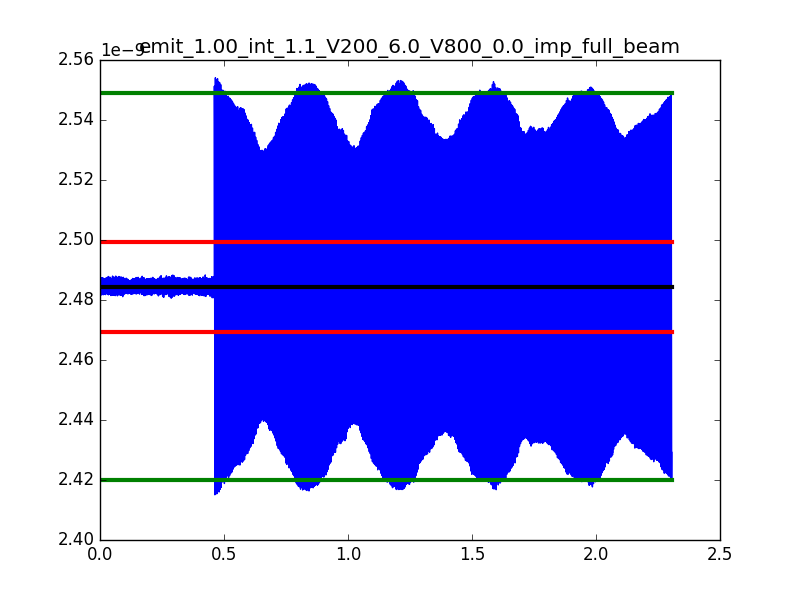 With intensity effects
Bunch position (ns)
Bunch position (ns)
11
Simulations
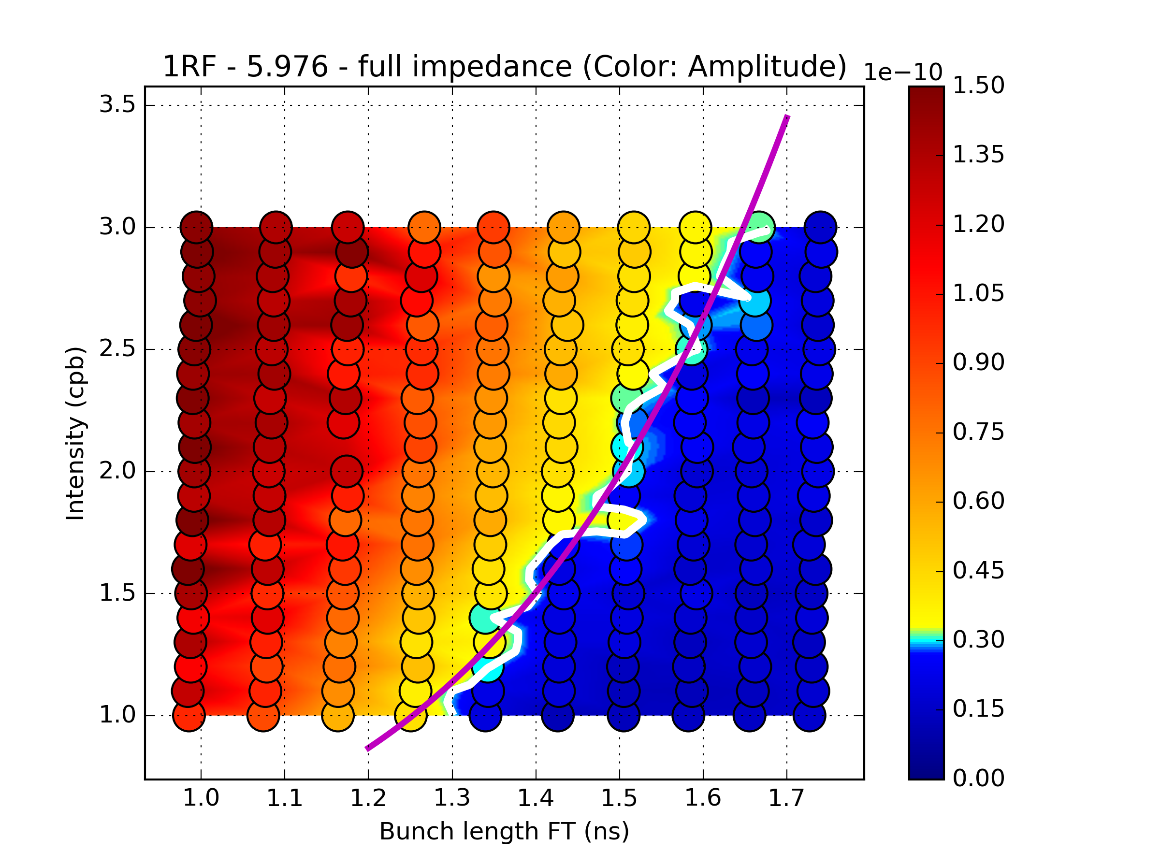 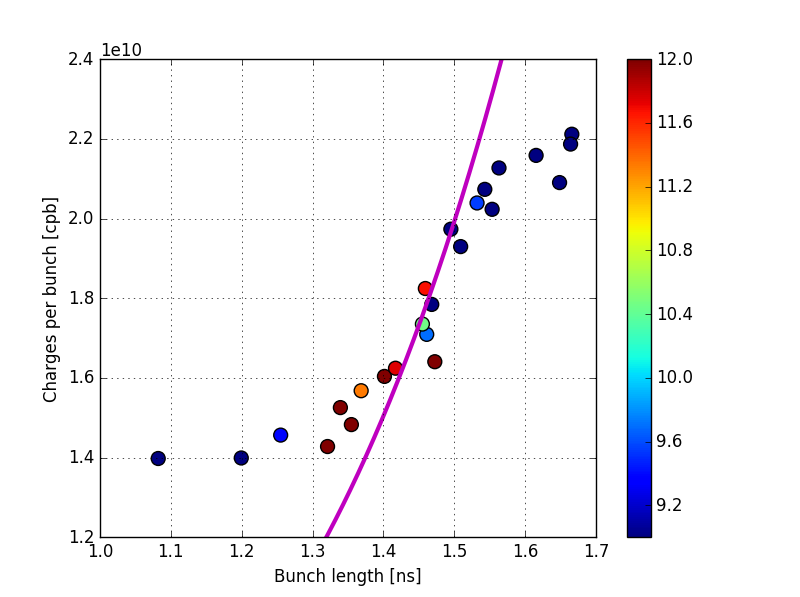 The loss of Landau damping scaling fits well with the simulations

 There is a good agreement between measurements and simulations concerning the instability threshold (more measurement data needed…)
12
Double RF system for ions
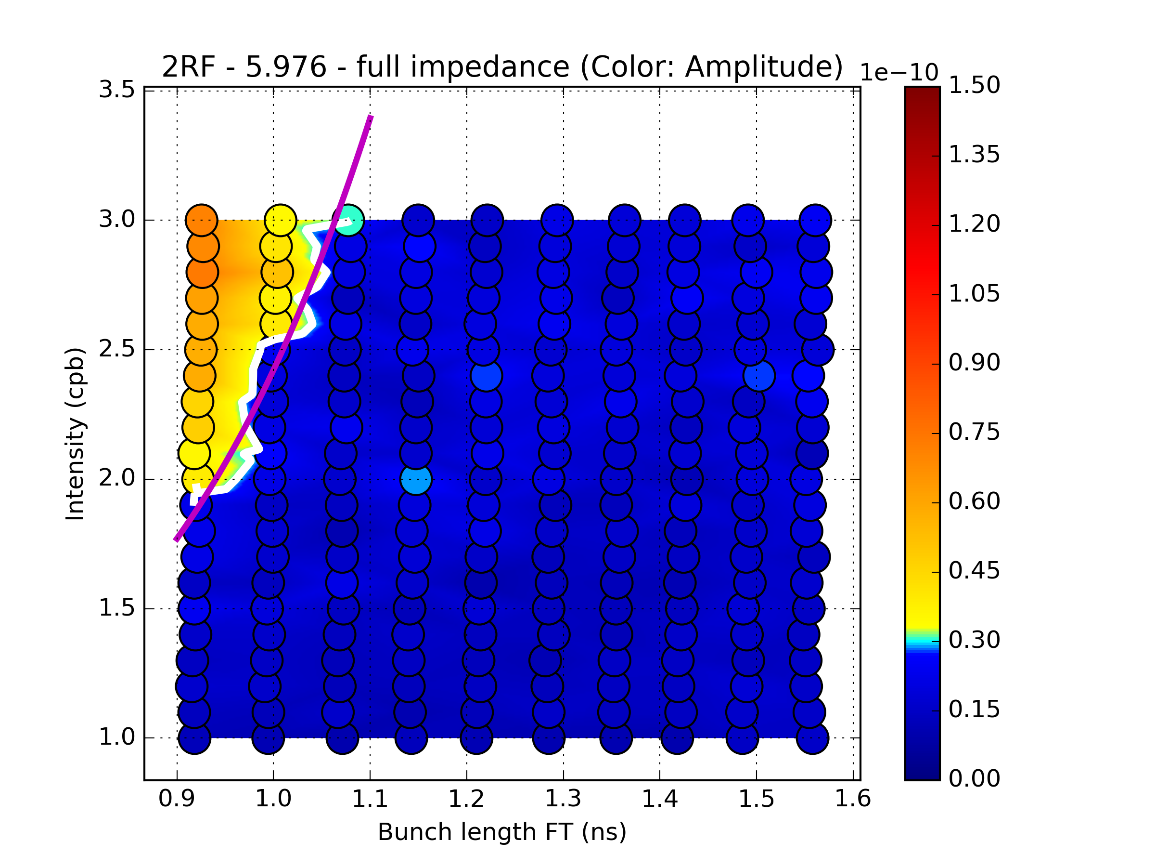 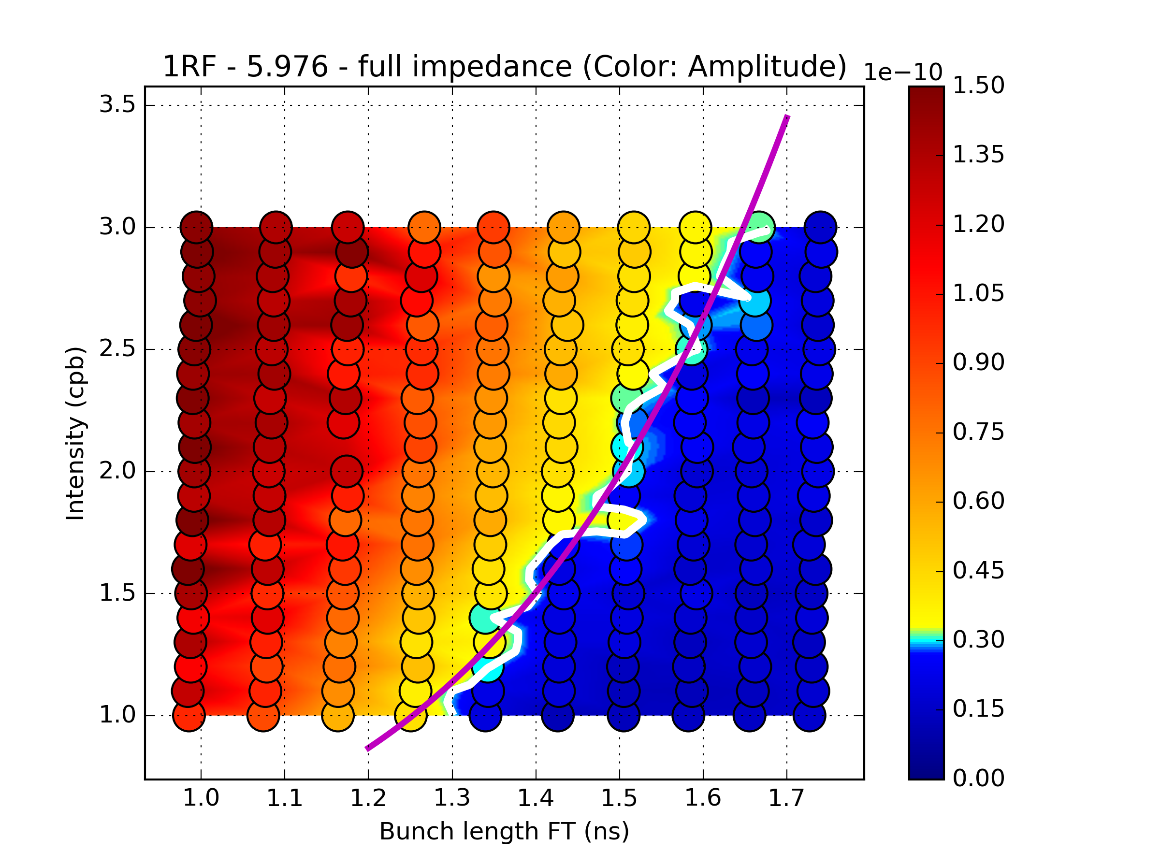 The second RF system in bunch shortening mode would give more synchrotron frequency spread, and lead to a better damping of these oscillations.
13
Transition crossing simulations
Momentum and RF program
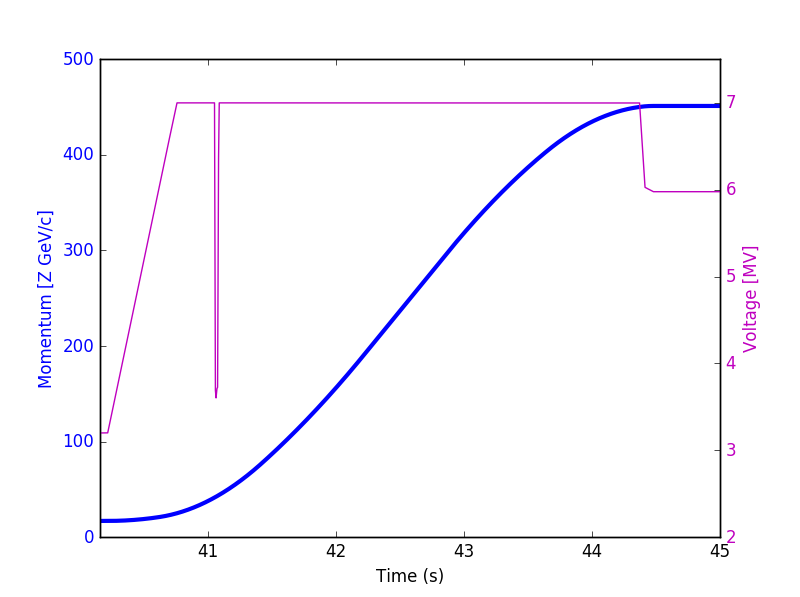 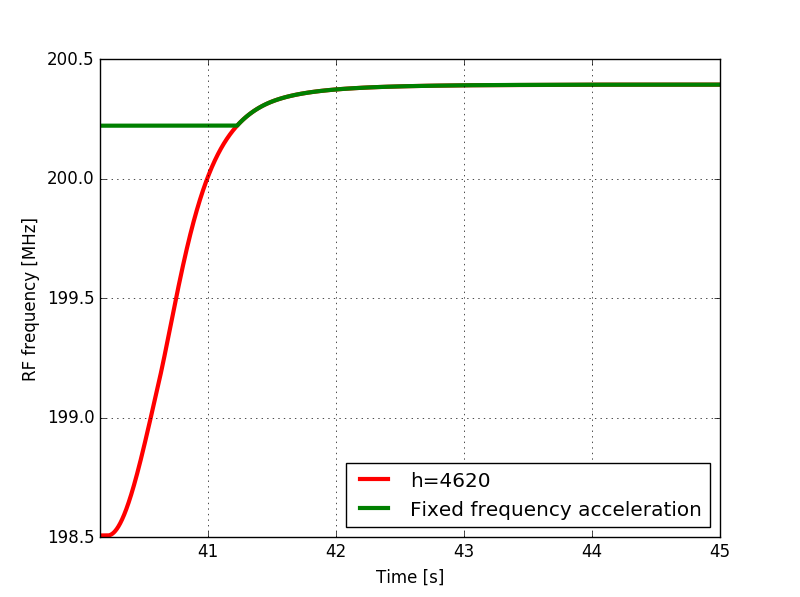 The ramp was simulated using the real momentum program and RF voltage

 Fixed frequency acceleration was included in the simulation
15
Impedance & Space charge
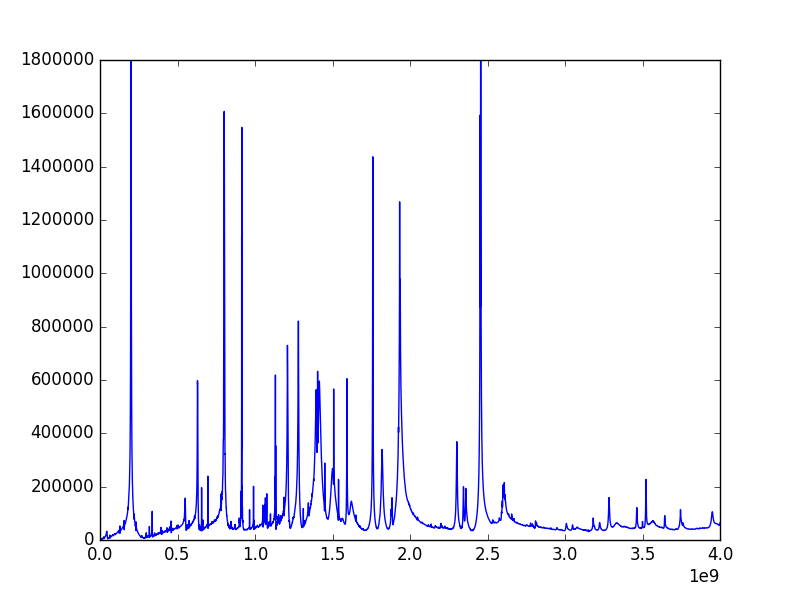 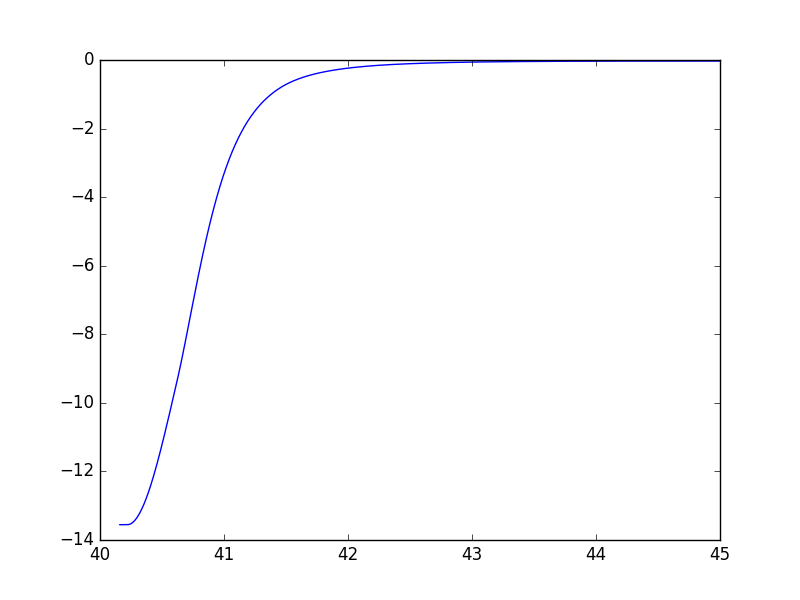 Abs(Z) (Ohm)
Z/n (Ohm)
Freq (Hz)
Time (s)
The latest impedance model was used
 The space charge impedance is much higher than for protons at flat bottom (17.07 Z GeV/c, Z/n~factor 10 w.r.t. protons at flat bottom)
16
Impedance & Space charge
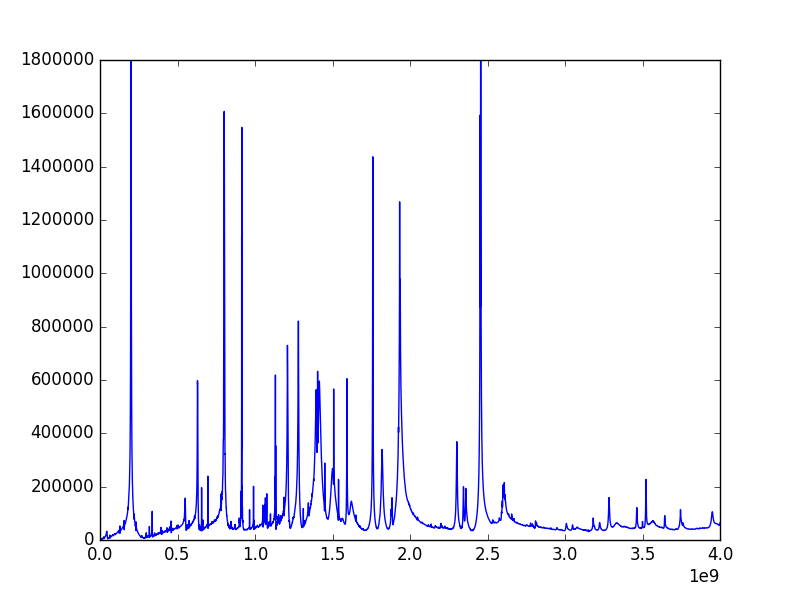 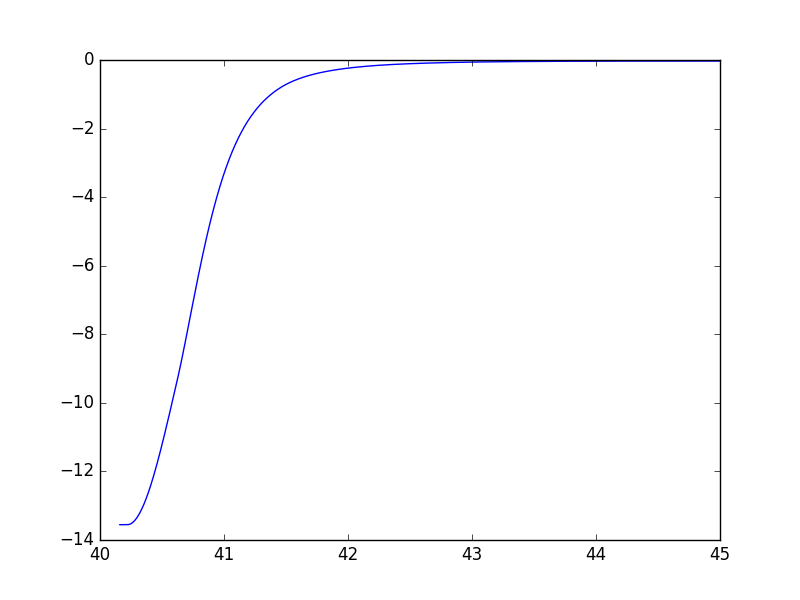 Abs(Z) (Ohm)
Z/n (Ohm)
Freq (Hz)
Time (s)
17
Transition crossing simulations
Bunch length during the ramp
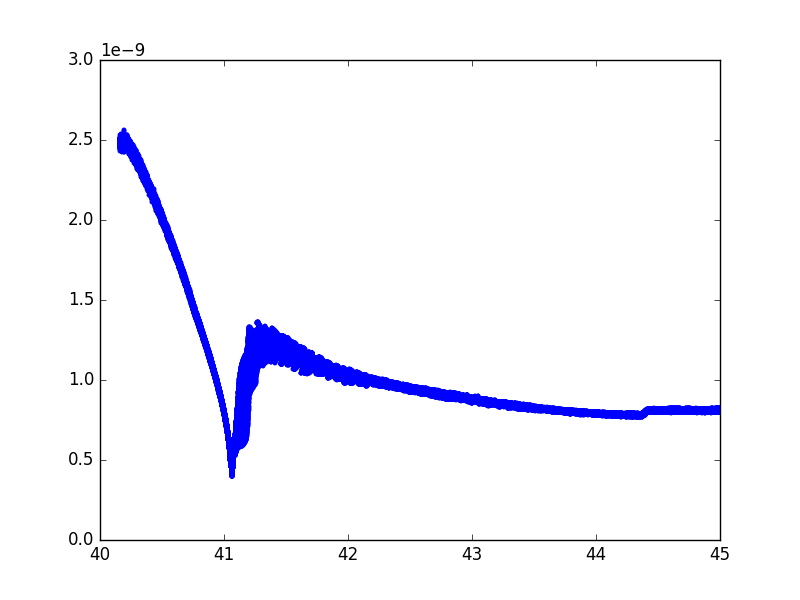 18
Intensity effects
Bunch length during the ramp
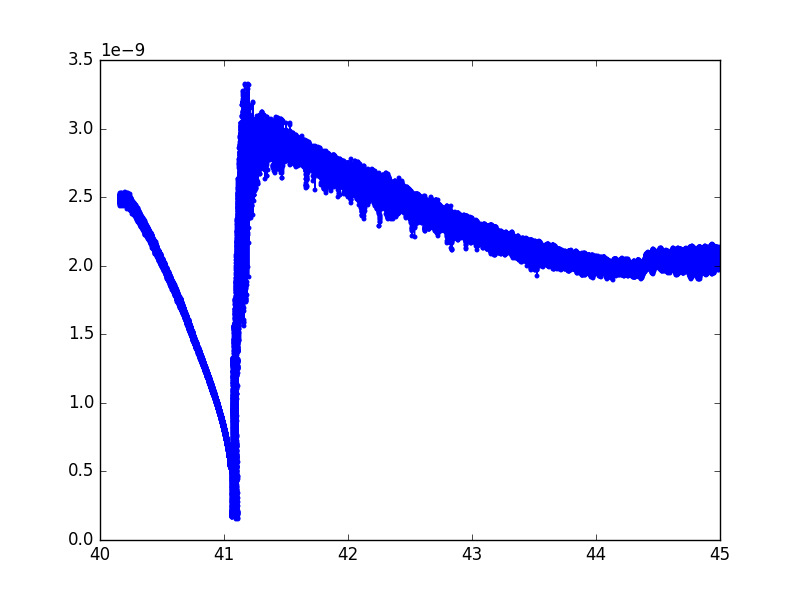 Beam explodes after transition crossing

 Very high intensity effects and important dipole oscillations after transition
19
LLRF implementation in BLonD
20
LLRF implementation in BLonD
Machine dependent ? Necessity to implement a model that fits better the SPS implementation ?
21
LLRF implementation in BLonD
22
Without intensity effects, with loops
Bunch length during the ramp
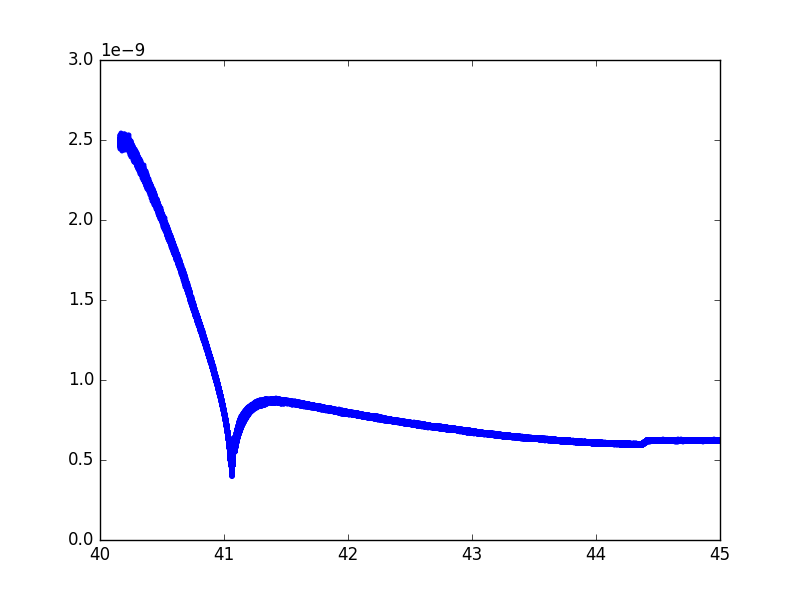 The phase loop damps the dipole oscillations generated after transition crossing

 Realistic gains are needed
23
With intensity effects, with loops
Bunch length during the ramp
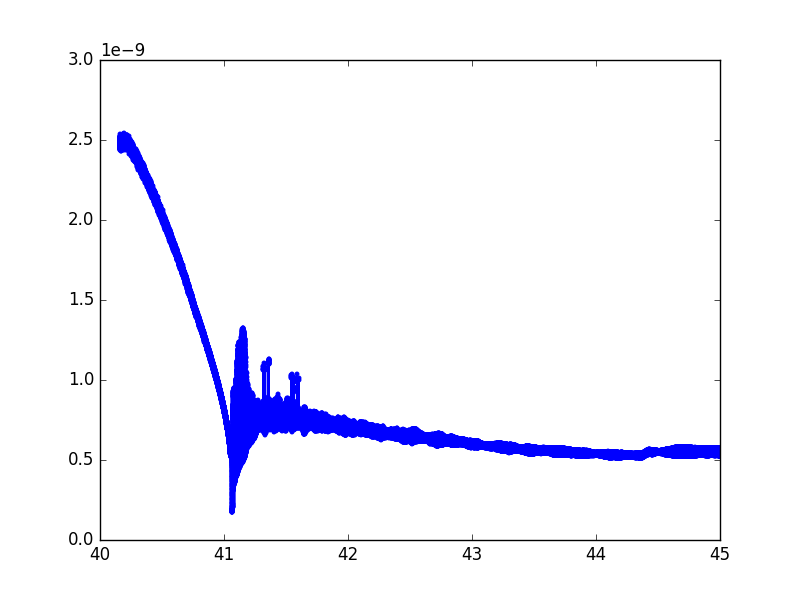 Radial loop has to be implemented to compensate long term drifts in the RF frequency and phase due to the synchronous phase shift due to intensity effects and for transition crossing
 Realistic gains are needed for more realistic simulations
24
Conclusions and future work
The losses at flat bottom leads to a bunch-to-bunch variability, small bunches then suffer from loss of Landau damping (+ important perturbation due to transition crossing).

 Models are ready to be used for future studies (slip stacking, higher intensities, etc.)

 Higher orders of momentum compaction factor can be implemented when available

 More realistic implementations and values of the gains are needed for the loops

 Multibunch simulations through the ramp with intensity effects and loops are possible in a reasonable time (~3 days)
25